Сигнали та завади в ТК
Системи,канали та мережі зв’язку
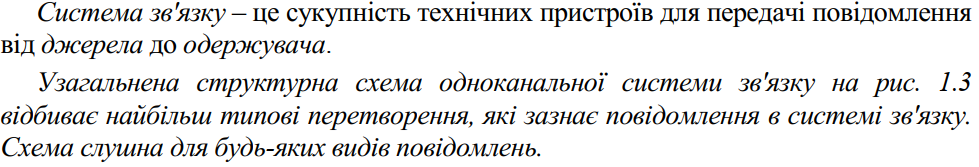 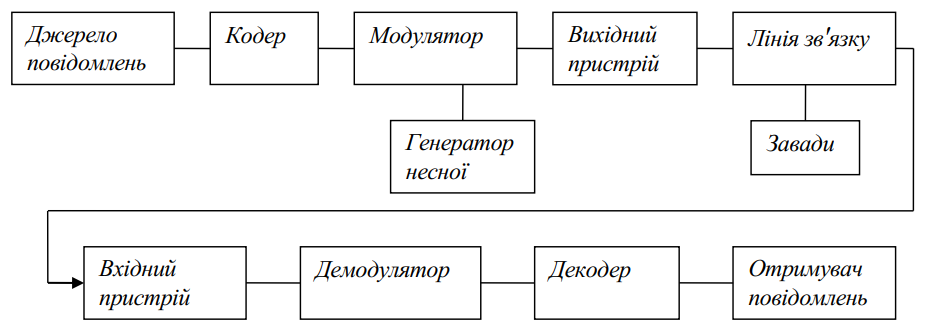 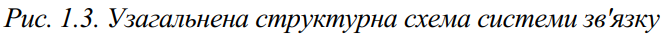 Склад системи зв’зку
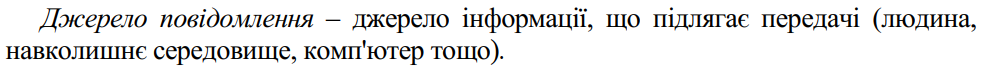 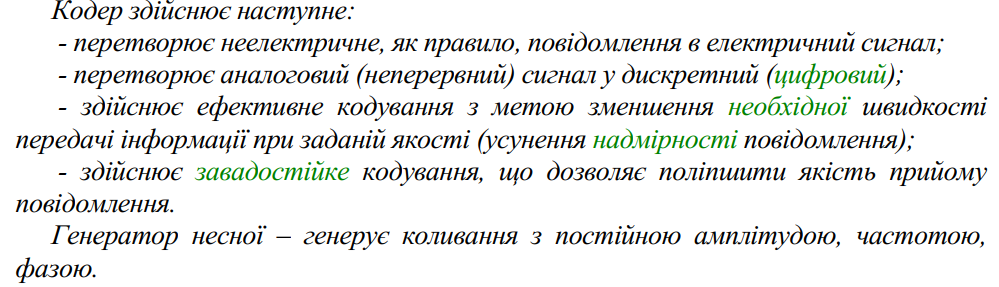 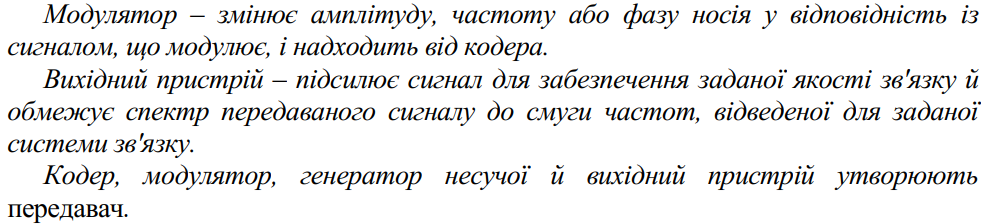 Склад системи зв’зку
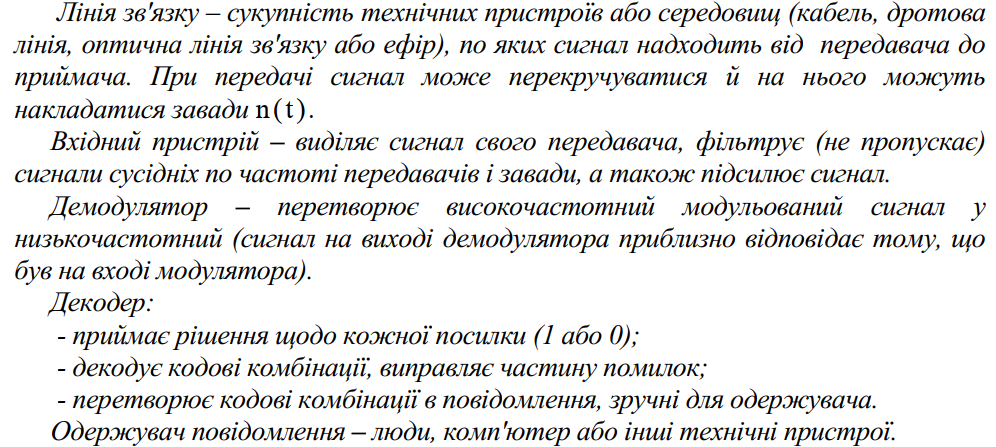 Види систем зв’зку
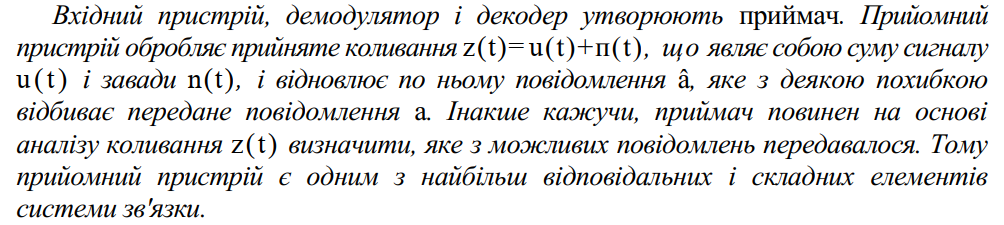 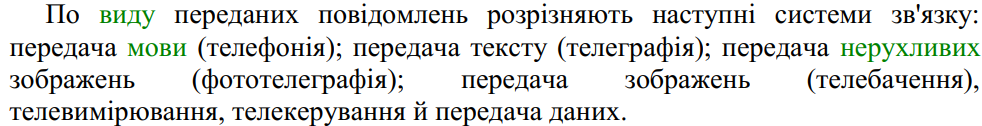 Види систем зв’зку
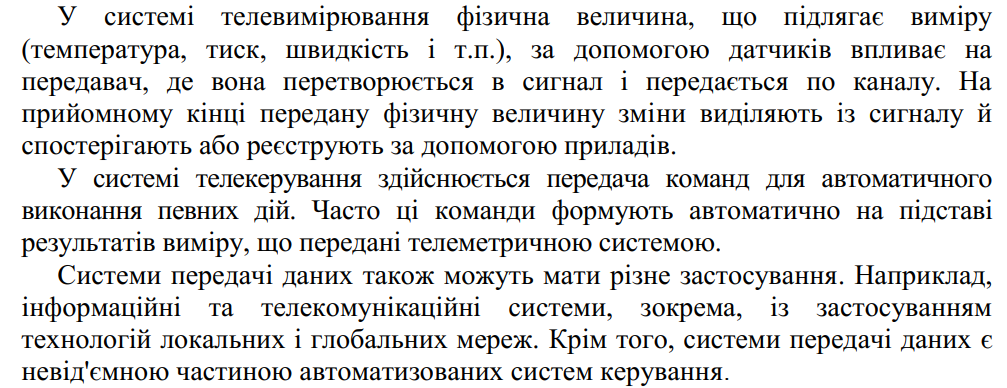 Канал зв’зку
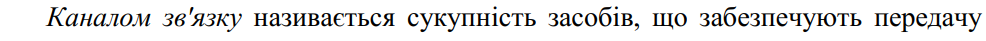 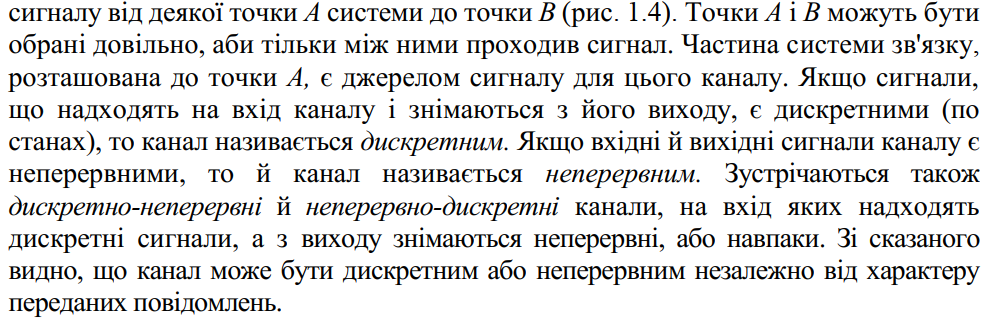 Канал зв’зку
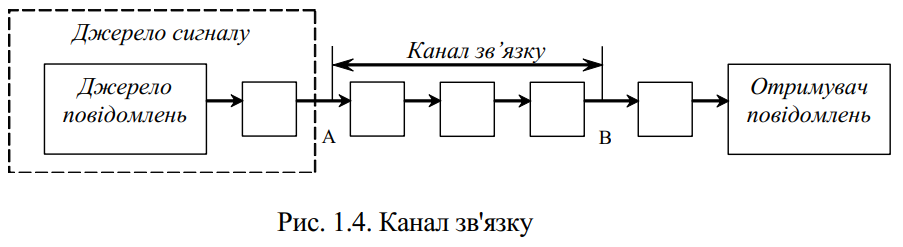 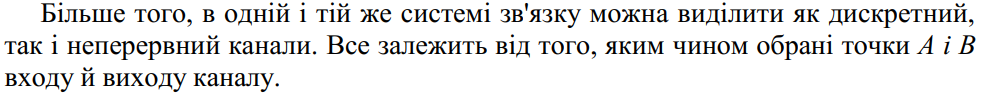 Типи каналів
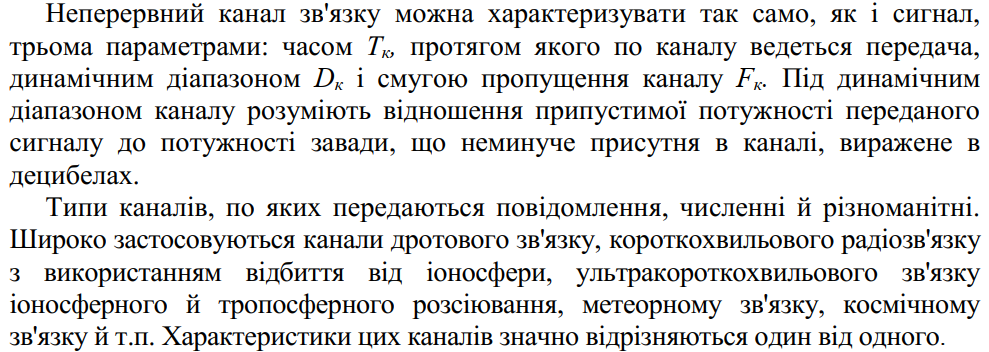 Багатоканальна система зв’язку
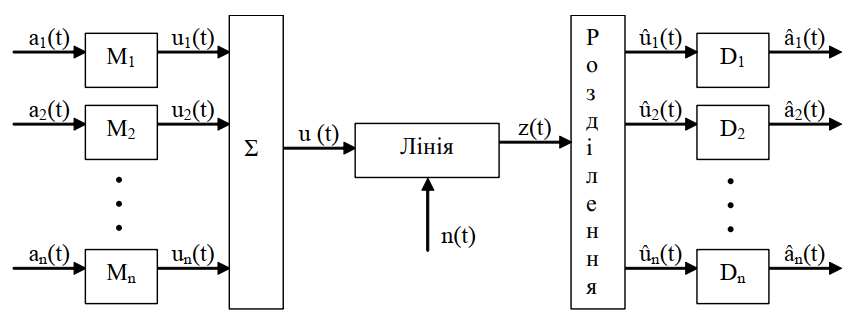 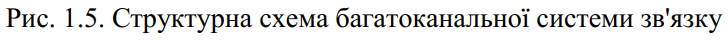 Побудова багатоканальних систем
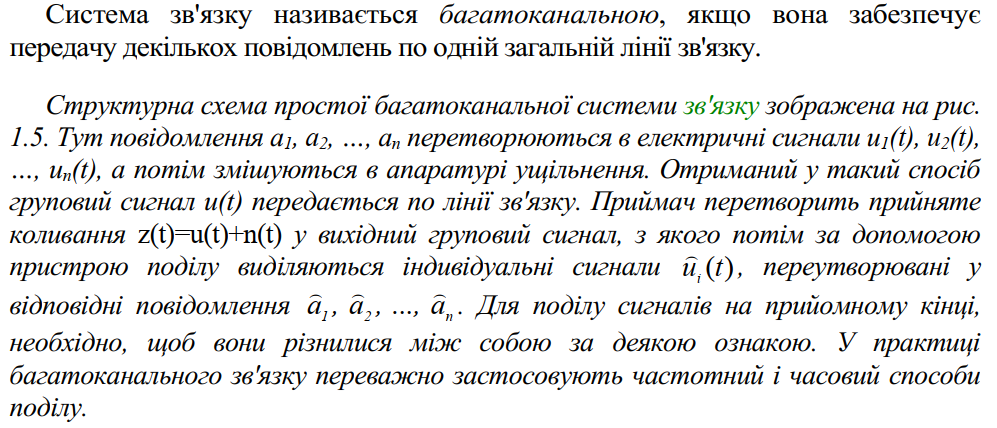 Завади та спотворення в каналі
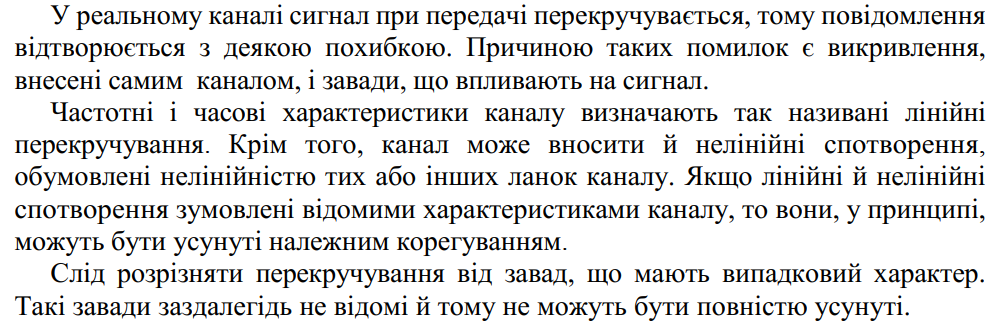 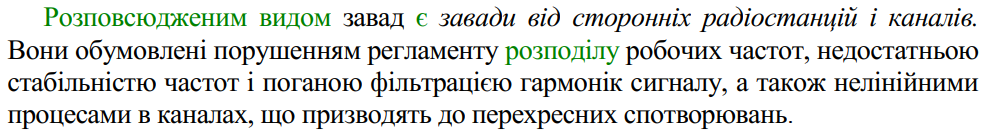 Види завад
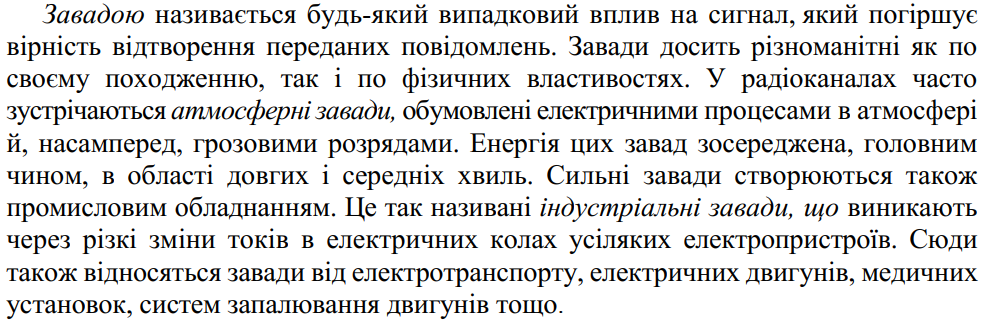 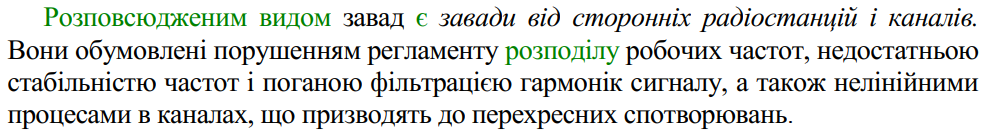 Завади в каналах
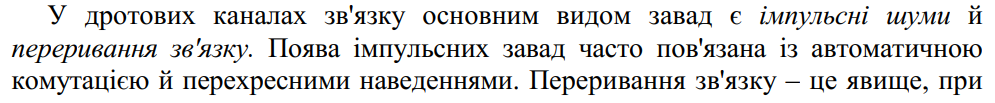 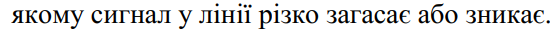 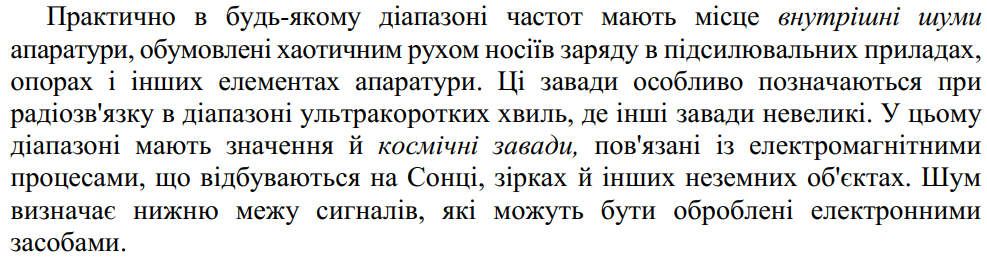 Усунення впливу завад
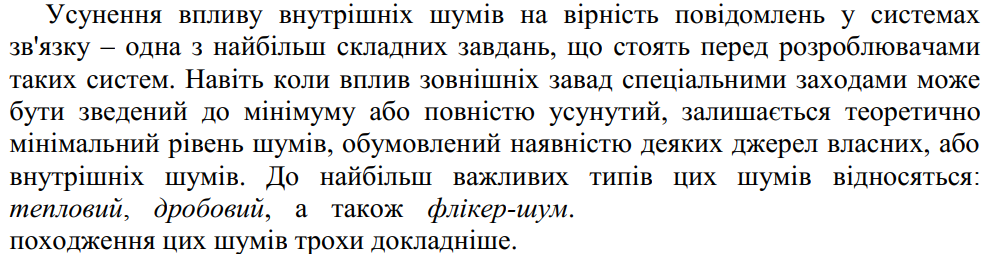 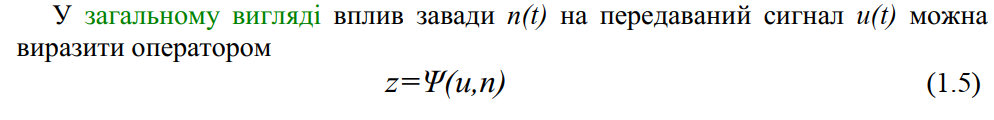 Моделі завад
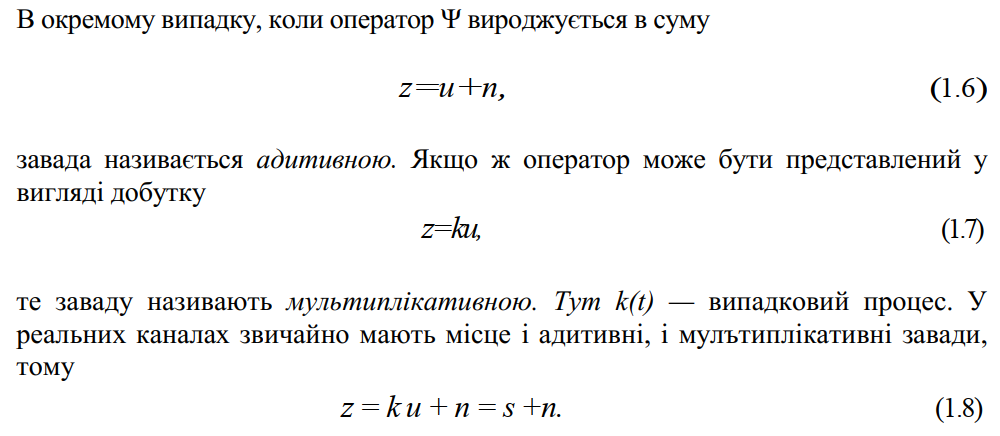 Інформація тасигнали в системах передачі
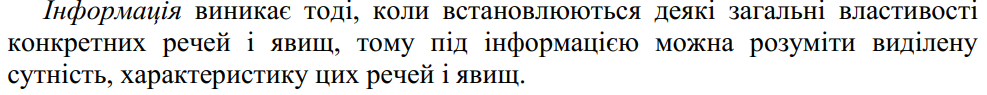 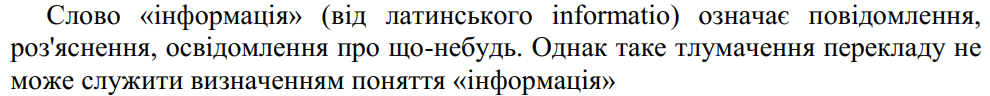 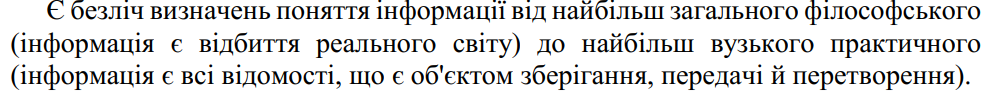 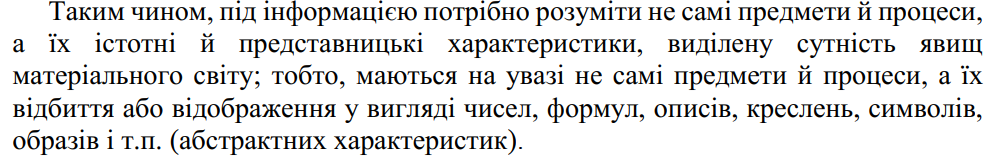 Повідомлення та сигнали
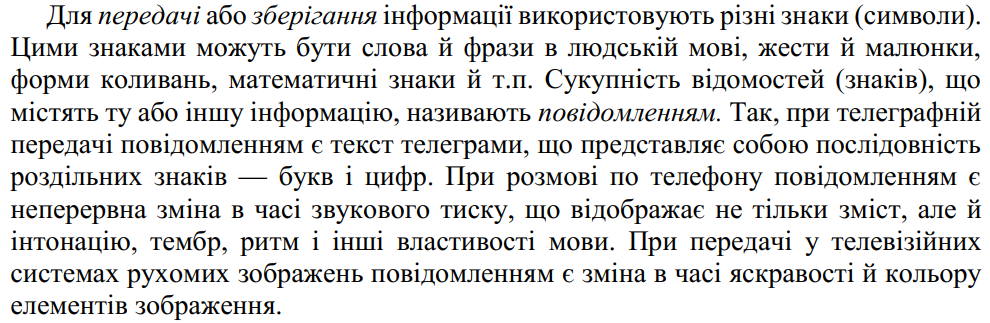 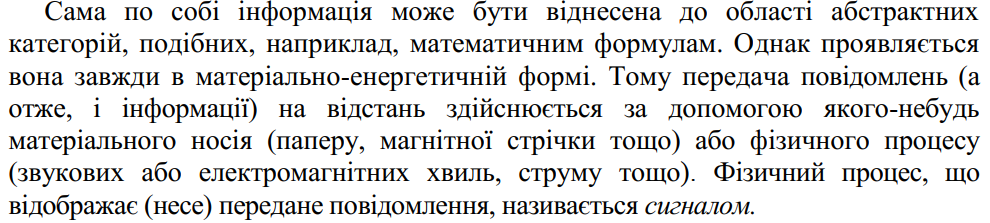 Утворення сигналів
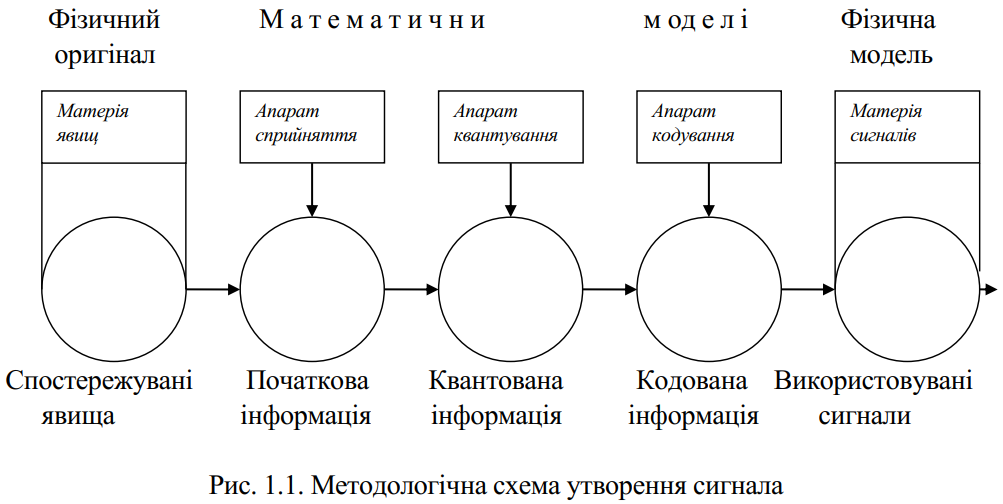 Модуляція
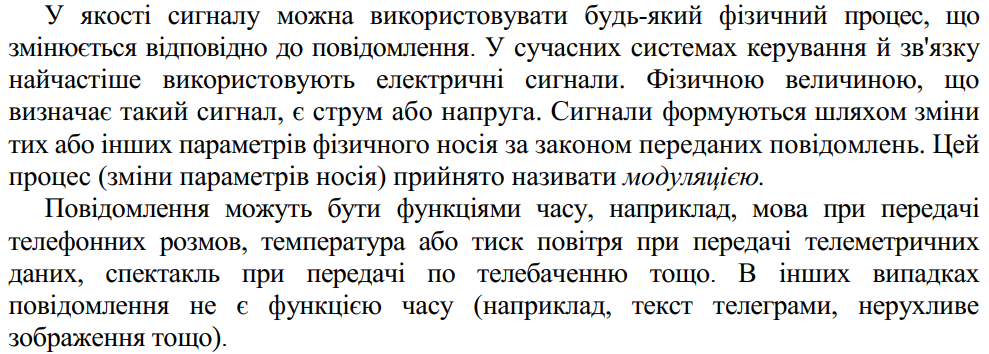 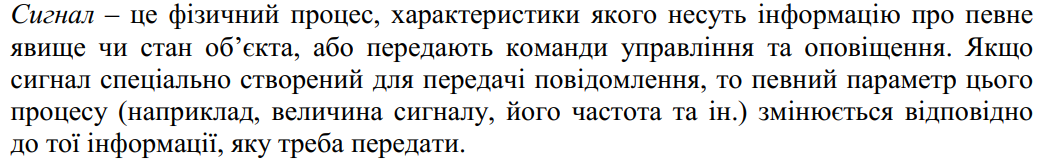 Види сигналів
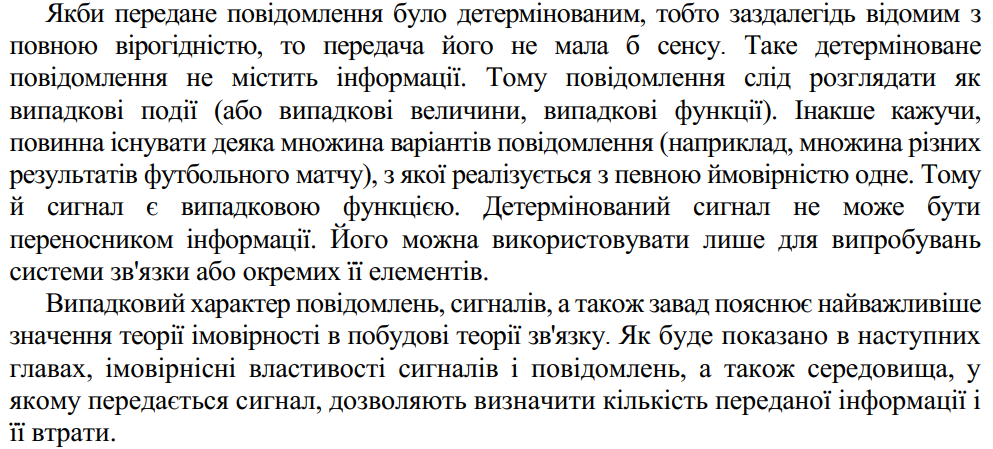 Аналогові сигнали
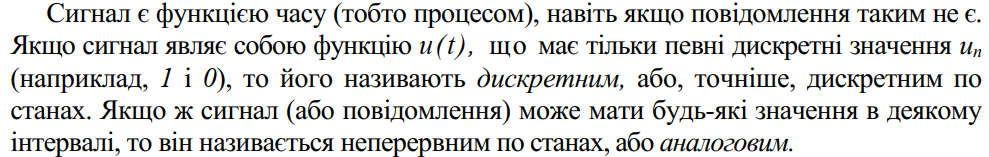 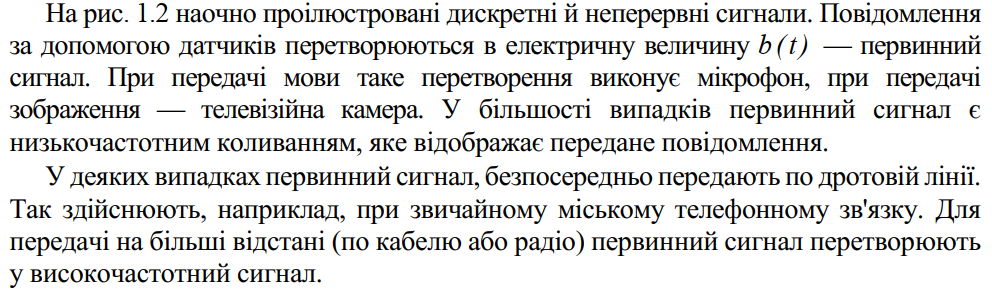 Види сигналів
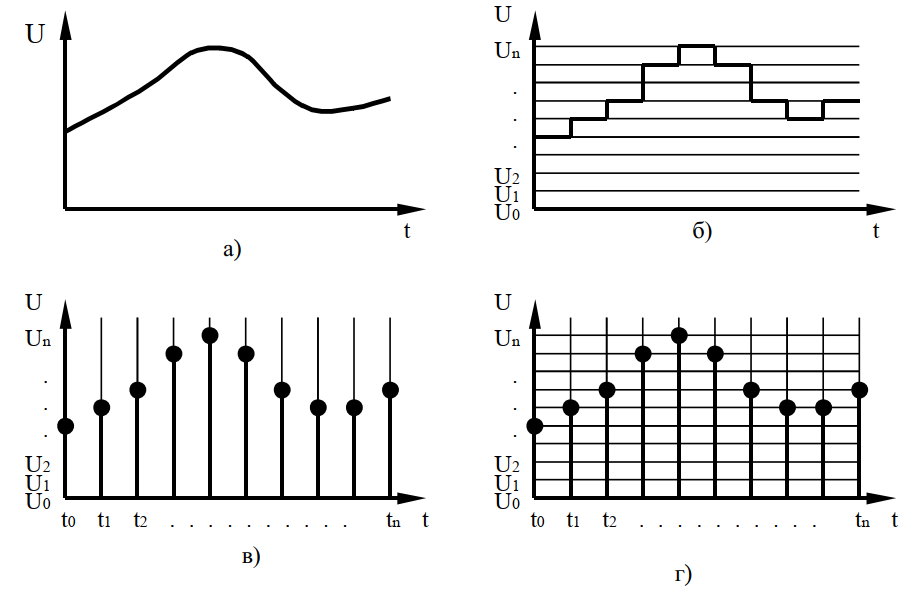 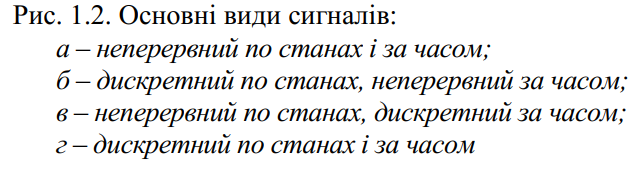 Фінітний сигнал
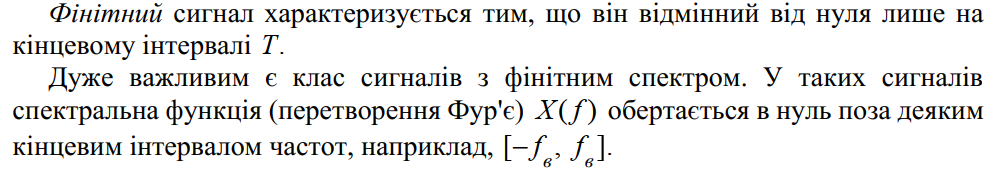 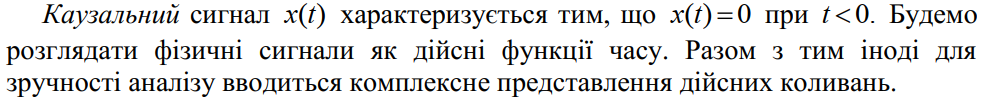 Кодування та модуляція
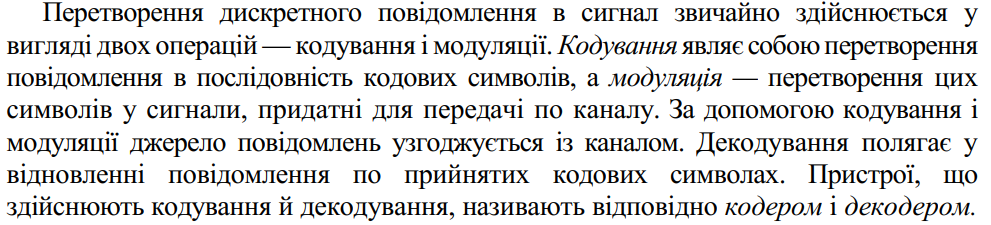 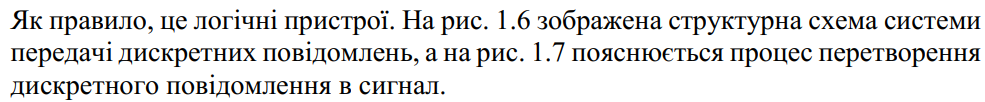 Загальна структура системи передачі
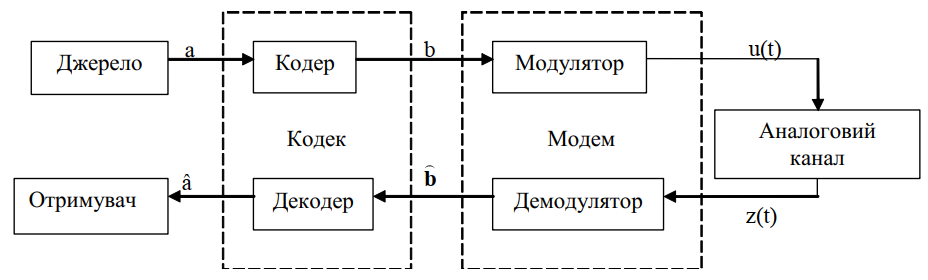 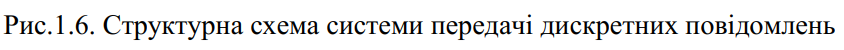 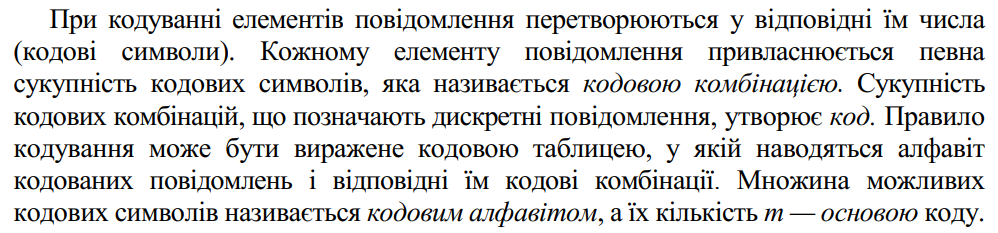 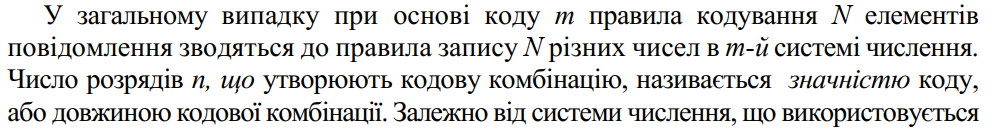 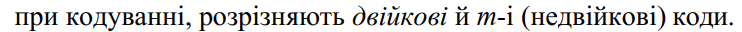 Процес перетворення
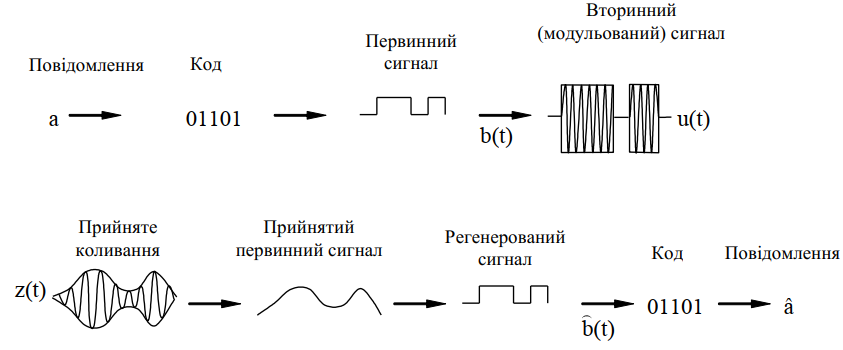 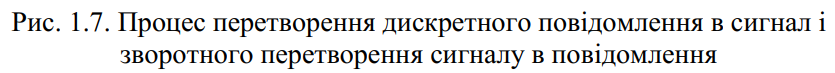 Модуляція
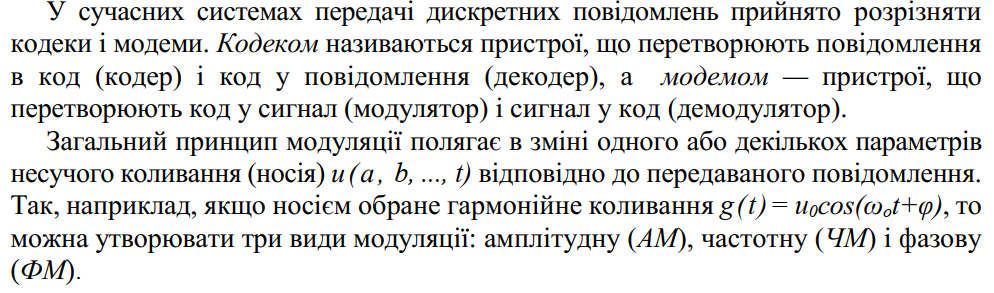 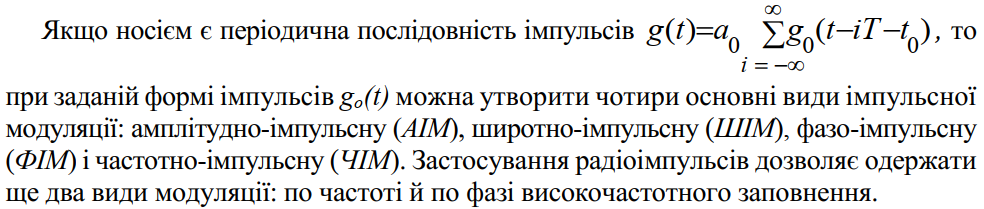 Види модуляції
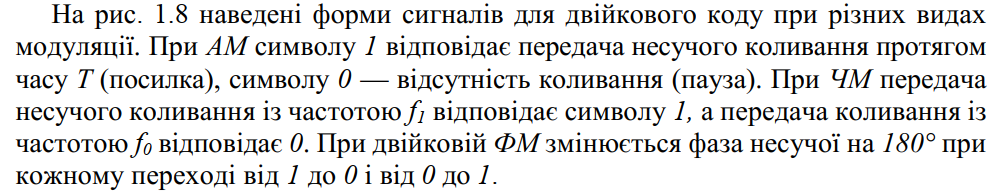 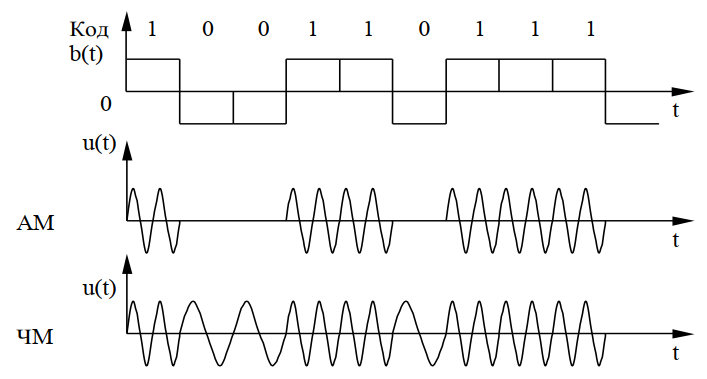 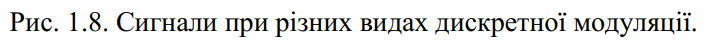 Види модуляції
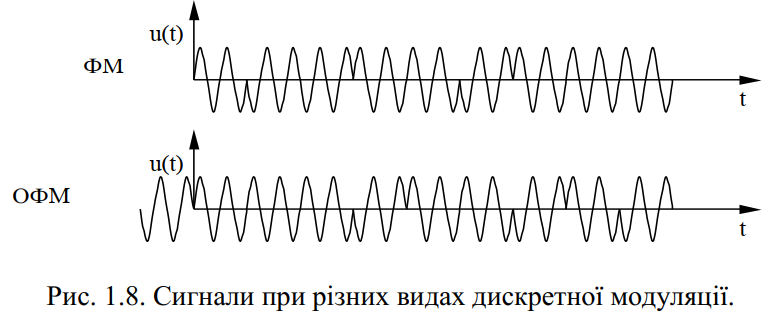 Демодуляція сигналів
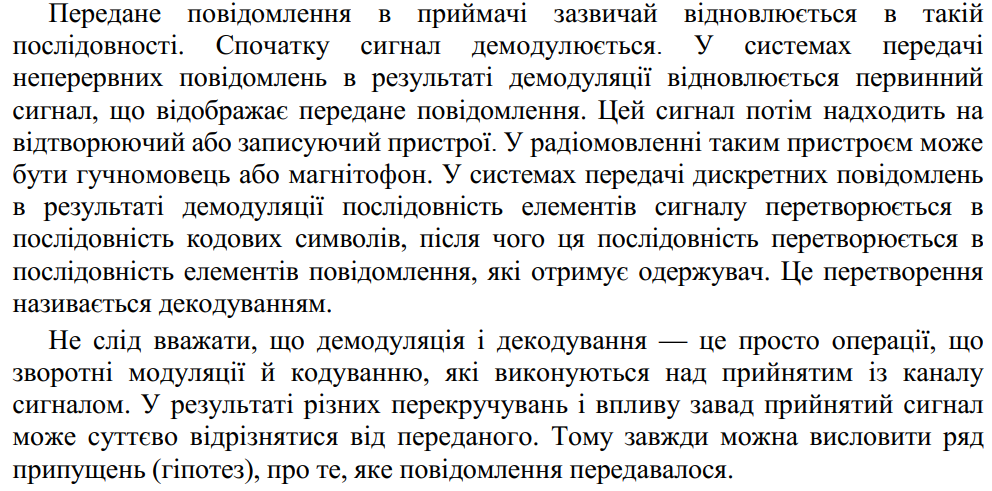 Оптимальна обробка сигналів
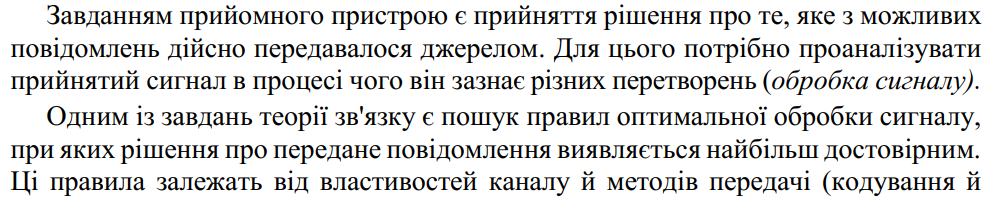 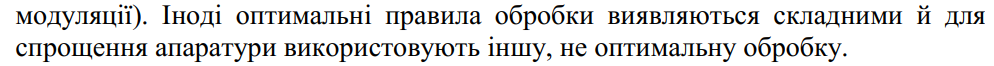 Параметри системи передачі
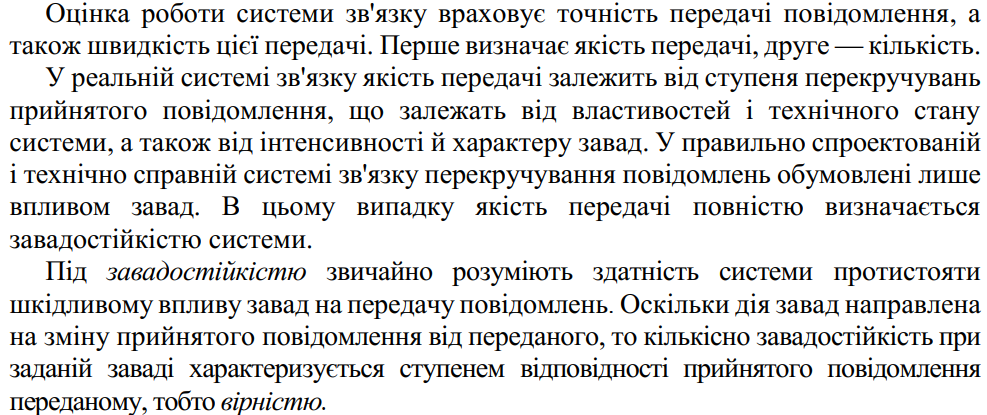 Завадостійкість системи
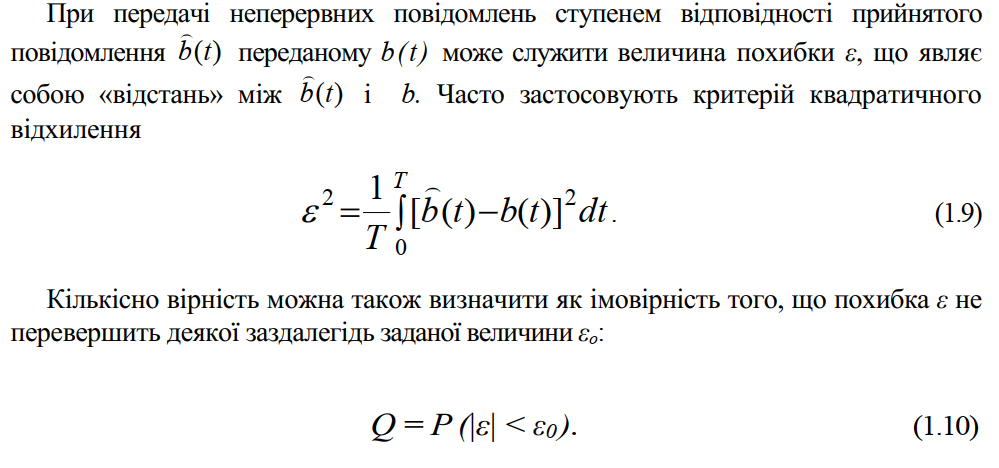 Швидкість передачі системи
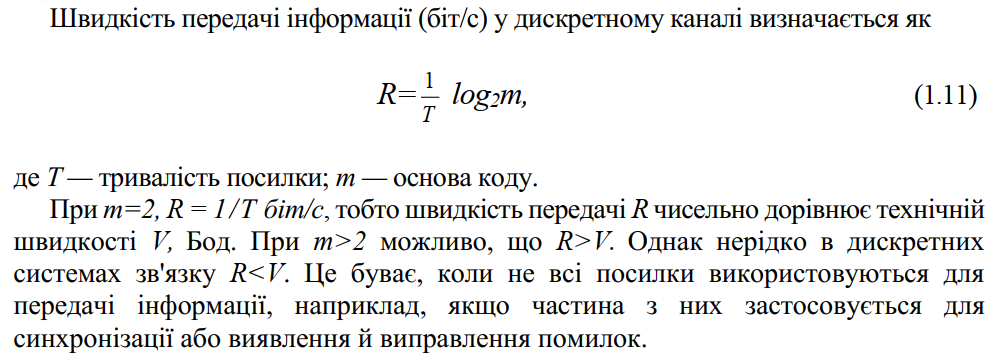 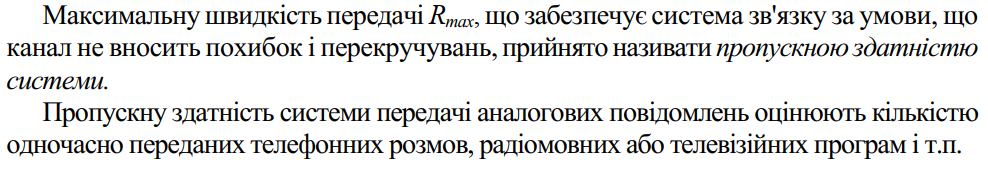